Учебно-исследовательский проект «НЕЗАСЛУЖЕННО ЗАБЫТАЯ РЕПА»
Выполнили учащиеся 7 класса:
Горшкова Кристина,
Лотанова Кристина,
Смирнова Алёна.



Руководитель проекта:
Н.С. Жаткина
На протяжении тысячелетий репа была основным продуктом питания северных славян (русичей).

Репа содержит редко встречающийся компонент - глюкорафанин, предохраняющий нас 
  от рака и сахарного диабета. 



В репе много полезных веществ.
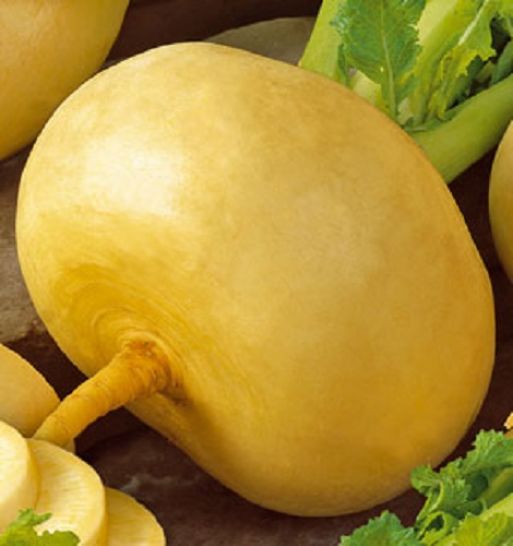 Объект исследования: 
                                       овощное растение – репа.
Цели работы:
     изучить питательные и целебные свойства репы;
выявить ее значимость и применение в  медицине.
Задачи:
         1) узнать историю репы;
         2) изучить биологические свойства репы;
         3) выявить полезные качества репы, используемые человеком;
         4) узнать рецепты приготовления блюд из репы.
Практическая значимость работы: 
   изучение забытого растения репы поможет многим людям избавиться от лишнего веса и обеспечит профилактику многих заболеваний.
Репа – исконно русский овощ
Репа - древняя культура, прародительница овощных культур, возделываемых на Руси. 
 Предположительно, репа появилась в период возникновения земледелия. Участки, на которых производились посевы, называли репищами. 
Репа- полезный овощ. Её ели в сыром виде, варёную, пареную.
До XIX века репа играла на Руси 
ту же роль, что теперь картофель.
Русский народ ценил репу за её 
полезные свойства, не случайно она
 считается исконно русским овощем.
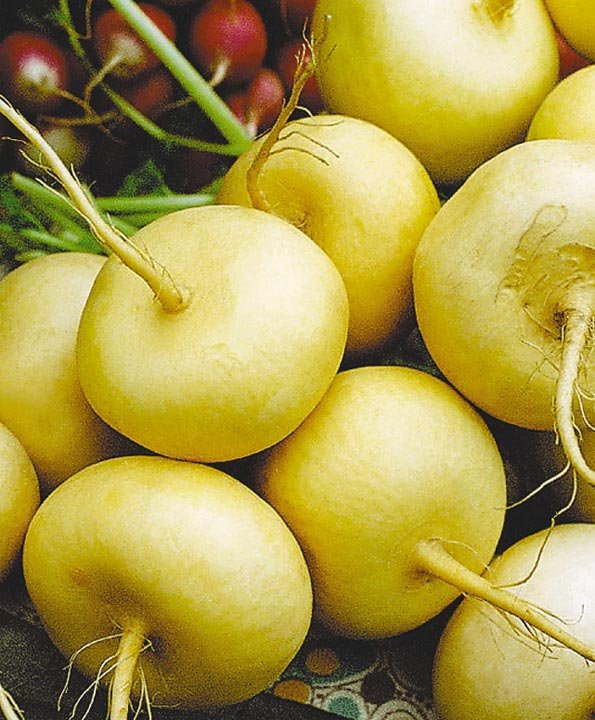 На Руси с репой было связано много обычаев, поверий, пословиц и поговорок: 
«Хороша девка, как мытая репка», 
«На спине не репу сеять»,
« Проще пареной репы»
«В землю крошки, а из земли лепешки»

Репе посвящена русская народная сказка                
                        «Репка»
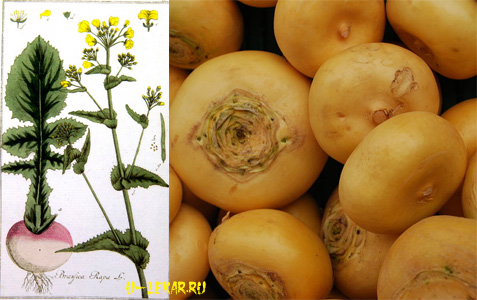 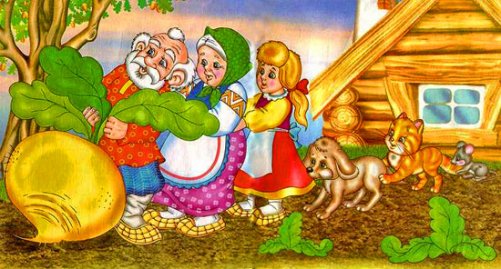 Немного истории
Репа – древняя овощная культура  Европы  и Азии. Ее история длится  уже не менее шести тысячелетий: 
   - у персов считалась пищей рабов и бедноты; 
   - египтяне кормили репой строителей знаменитых пирамид – гробниц фараонов;
«русичам» служила основным продуктом питания ещё в далёкие дохристианские времена. 
В античную эпоху репа была распространена в Греции,  в Риме. Население Эллады называло ее гара, т.е. быстрорастущая.
До Екатерининских времён репа была основным овощем в русской кухне не только у простого народа, но и купечества и дворянства.
 Во время правления Екатерины II   картофель  медленно вытеснил  репу. 
В 20 веке готовить из репы было уже чем-то простонародным, даже неприличным.
В настоящее время утеряны многие секреты приготовления и рецепты блюд на основе репы.
Репа (лат.Brassica rapa) — однолетнее или двулетнее травянистое  растение, вид рода Капуста
Корень- утолщённый, мясистый.
Стебель- высокий, сильно облиственный.
Прикорневые листья -зелёные, лировидно-перисто-надрезанные, жестко волосистые. 
Стеблевые листья- сидячие, зубчатые или цельнокрайние.
Лепестки- золотисто-жёлтые или матово-бледно-жёлтые
Тычинки -отклонённые, длинные, прямостоячие. 
Цветоножка при цветении отклонена под острым углом, 3—8 см длиной.
Стручки прямостоячие, узловатые, короткие.
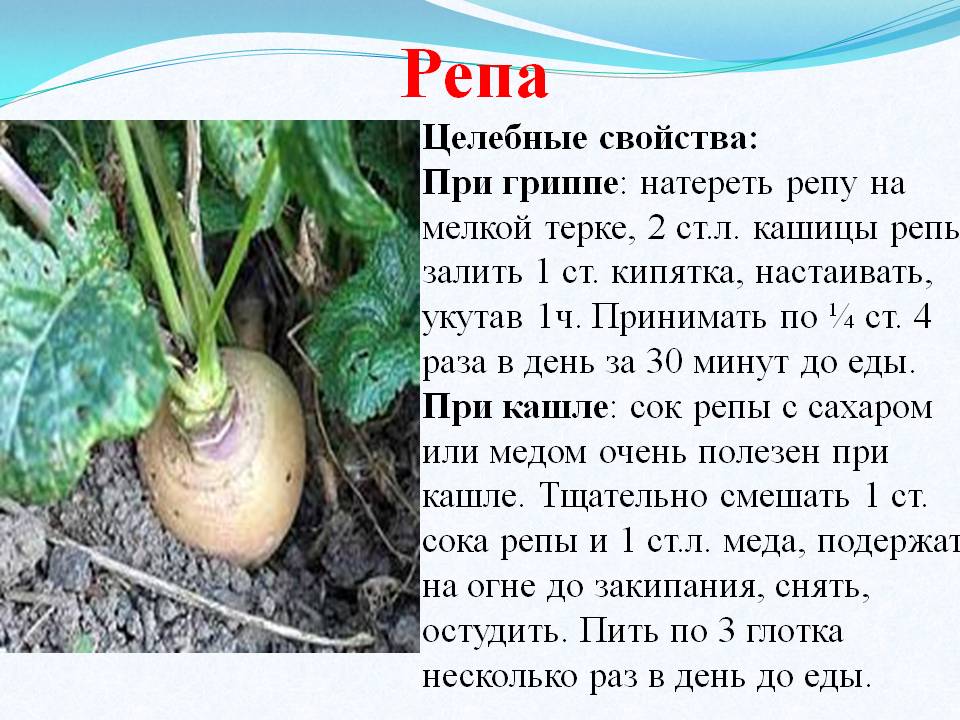 Особенности выращивания репы
Химический состав
Репа – настоящий кладезь полезных веществ
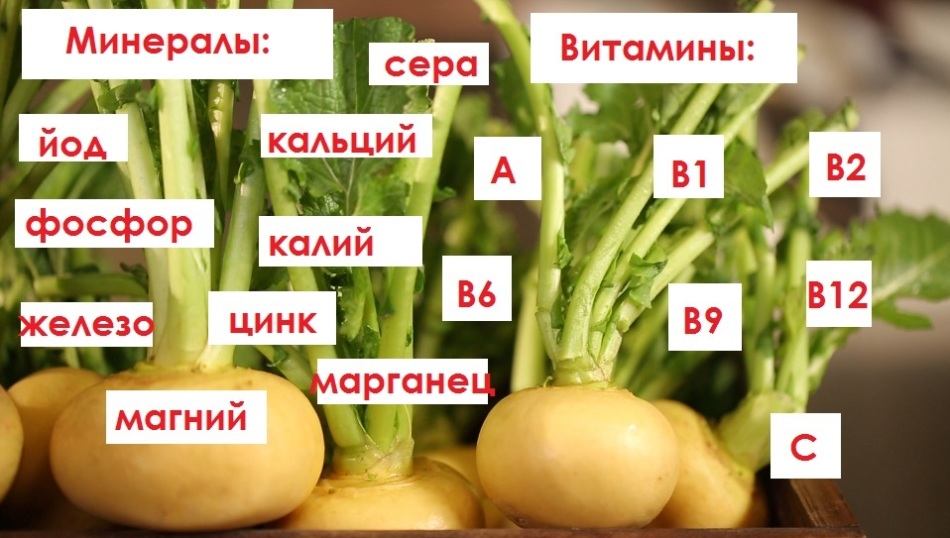 Репа - диетический продукт питания
Калорийность  
из расчета на 100 грамм продукта - 32ккал
	
    Репа – 	                             пищевая ценность
Зола_________________________0,7г
Крахмал______________________0,3г
Моно- и дисахариды_____________5,9г
Вода_________________________89,5г
Органические кислоты____________0,1г
Пищевые волокна_______________ 1.9г
Углеводы______________________6,2г
Белки_________________________1,5г
Репа на обеденном столе
Салат из репы и моркови

















Рецепт см. в приложении
«Репня» - похлебка с солодом или толокном. 
«Репник»: каша с тертой пареной репой. 
Пекли пироги с репой на постном масле, подавали к рыбе и мясу 
Варили особый реповый квас, рецепт которого, увы, до нас не дошел..
Сейчас же существует множество рецептов, вкусных блюд из репы.
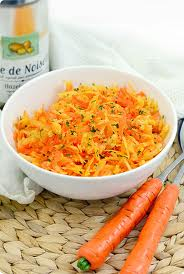 Репа в медицине
сок корнеплодов репы

кашица вареных корнеплодов 


настои из листьев репы- профилактика кариеса
мазь из протертой репы 
   и гусиного жира               -   при обморожениях 
отвар корнеплода
   и кипяченый сок репы   - при астме, сильном    простудном кашле, острых ларингитах, простудной потере голоса, сердцебиении, бессоннице
укрепление зубов
укрепление костных тканей организма
заболевание суставов (полиартрит)
заболевание легких( острый бронхит)
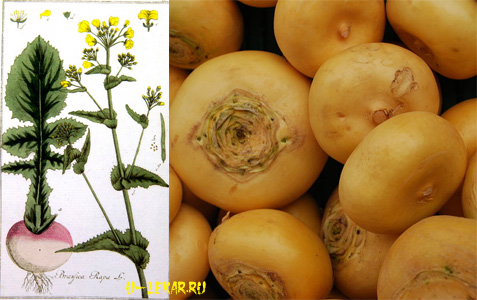 Результаты анкетирования
среди обучающихся
среди жителей села
Заключение                                            Р е п а
настоящий кладезь
полезных веществ
(углеводы, витамины, 
микроэлементы, 
глюкорафанин)
диетический     продукт питания (низкокалорийный)
встречается в сказках, пословицах, поговорках
лекарственное растение
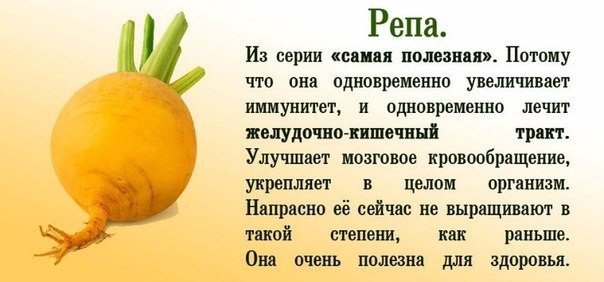 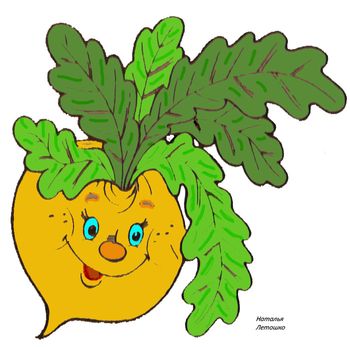